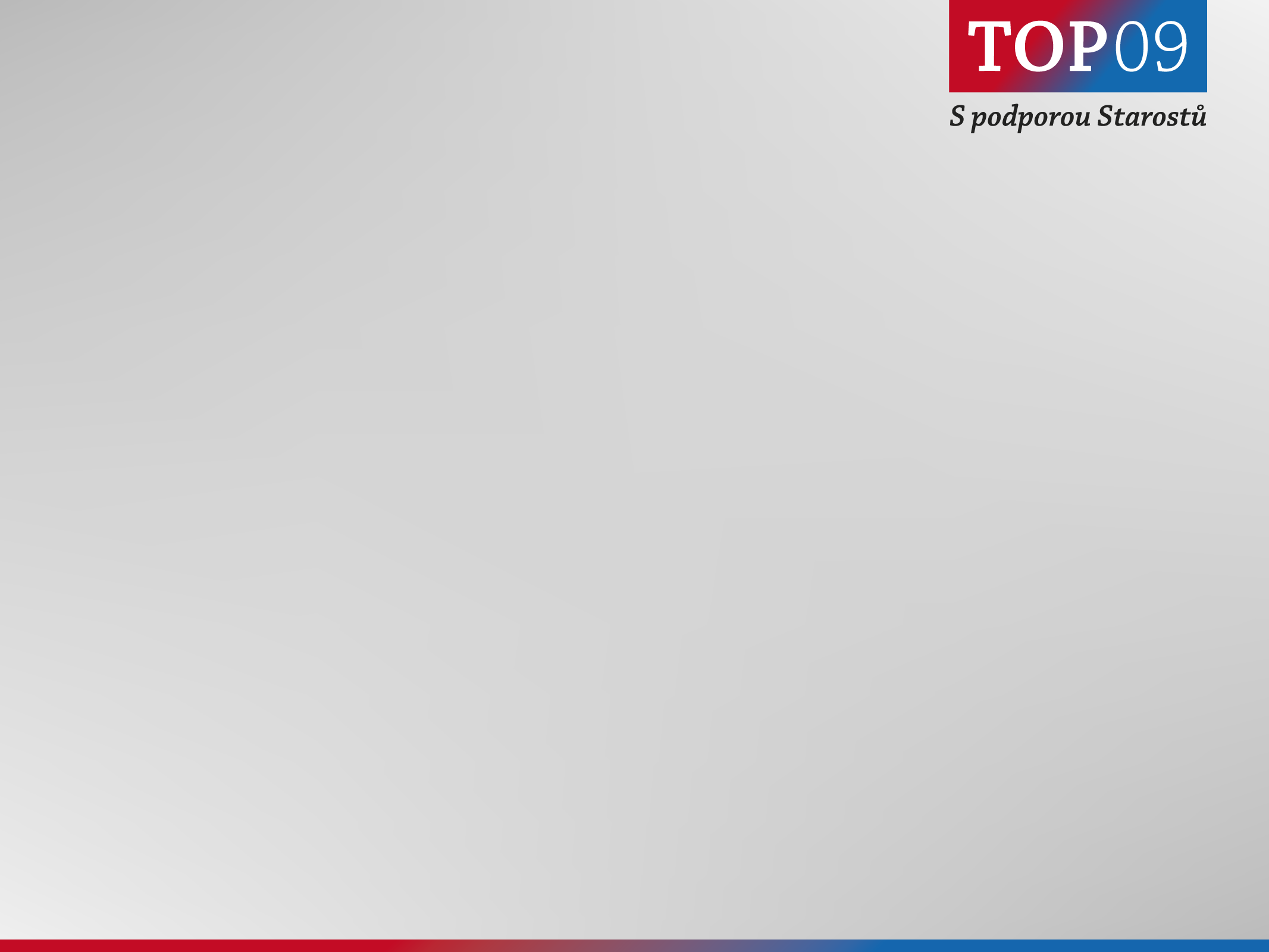 Daňové návrhy vlády
Miroslav Kalousek
Tento text upravíte v menu: Zobrazit / Záhlaví a zápatí
1
rok 2015 měl být rokem, kdy přicházející hospodářský růst bude možné podpořit snížením přímých daní
platný právní stav, účinný k 1. 1. 2015:
fyzické osoby:
sazba daně z příjmů 19 % z hrubé mzdy
sazba sociálního a zdravotního pojištění 6,5 %
právnické osoby: 
příspěvky na sociální zabezpečení: - 1,3 mld.
fyzické osoby v ČR by v takovém případě zaplatily na daních o 14,6 mld. méně než v letošním roce
(zdroj: MF, Konvergenční program, duben 2014)
Tento text upravíte v menu: Zobrazit / Záhlaví a zápatí
2
DPH
platný právní stav: jednotná sazba 17,5 % 
důsledek: menší daňová zátěž o 16 mld. Kč, účinný k 1. 1. 2016
(zdroj MF, Konvergenční program, duben 2014)

-  vláda tuto úlevu ruší, zavádí pouze kosmetické          změny ve druhé snížené sazbě, kdy kromě zvýšení daňové zátěže se dopouští také zvýšení prostoru k daňovým únikům
Tento text upravíte v menu: Zobrazit / Záhlaví a zápatí
3
O co přijdou fyzické i právnické osoby, bude-li vládní návrh schválen ?
Tento text upravíte v menu: Zobrazit / Záhlaví a zápatí
4
Dopady na zaměstnavatele
Tento text upravíte v menu: Zobrazit / Záhlaví a zápatí
5
Dopady na OSVČřemeslník s vysokými náklady (95 % příjmu)
Tento text upravíte v menu: Zobrazit / Záhlaví a zápatí
6
Dopady OSVČ – konkrétní příklad
truhlář s vysokými náklady na materiál (95 %), manželka bez příjmů, dvě děti
změna čistého výdělku oproti současnosti
Tento text upravíte v menu: Zobrazit / Záhlaví a zápatí
7
Rozpočtované výdaje bez příjmů z EU
Tento text upravíte v menu: Zobrazit / Záhlaví a zápatí
8
Strukturální deficit
Tento text upravíte v menu: Zobrazit / Záhlaví a zápatí
9